Материал к уроку математики для 1 класса по теме «Решение задач»
Незнайкина задача
У Оли было 5 конфет. Сколько конфет у нее осталось?
Дополните задачу и решите ее устно.
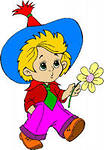 Соедини пример с ответом
6+2                                 6
8-3                                  3
7-4                                  5
5+5                                 7
10-3                                8
9-3                                  9
 6+3                                10
Наряди елку
0
6+3
3
7
10-3
9
8
7-4
8-8
5+3
6- 3
Засели домик
9
5 и ?
4 и ?
1 и ?
? И ?
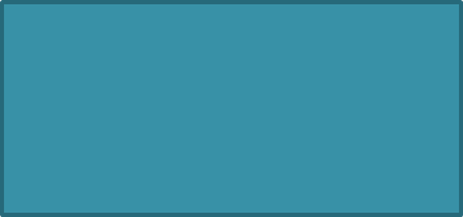